In reference to the draft plans of Vice Presidency for Academic affairs to visit the faculties of the university, Faculty of Medicine was the second move
In  line of the continuation of what  His Excellency the Vice Rector for Academic Affairs has planned for of  implementing the  large-scale project of the Vice Presidency,  which is revolving around visiting the Colleges of the University , and in line with the movement of advancement as well as  the developmental project which the university is passing through, where this kind of developments is clearly seen since the  Vice Presidency for Academic Affairs has been commissioned to His Excellency,  Prof. Mohammed Bin Othman Al Rukban, the designated working team visited the School of Medicine on Saturday 03/06/1434 H.
This visit comes within an integrated project that aims to enable the working team chaired by the Vice Rector for Academic Affairs, Prof.  Mohammed bin Othman Al Rukban, to visit all the faculties at the university that are located in Majmaah Governate or those that are located in  other Governates as well as the centers that are located outside Majmaah Governate to  have a look on the current situation of the educational process in these colleges
The working team consisted of six of Vice Presidency's advisers headed by His Excellency the Vice Rector for Academic Affairs, Prof. Mohammed bin Othman Al Rukban. The aim of the visit, as is the case for the coming visits draft, to promote the knowledge of the programs and activities of the college and also poll the views of the beneficiaries of the college, to talk about the coming march of the Vice Presidency for Academic Affairs .
The Vice Presidency for Academic Affairs was keen in coordination with the Faculty of Medicine to make this visit, which lasted for three hours, includes the meeting of  His Excellency the Vice Rector for Academic Affairs with the Dean of the College and its leaders, as well as the meeting with faculty members and students of the College as well.
The visit has also included the meeting of the working  team of the Vice Presidency with  the College Curriculum Committee, as well as the meeting with the team who is in charge of Examination and Evaluation at the College, and the meeting with who is in charge of the Academic Counseling Program. Finally, the working team  has concluded the visit by inspecting all the facilities of the College.
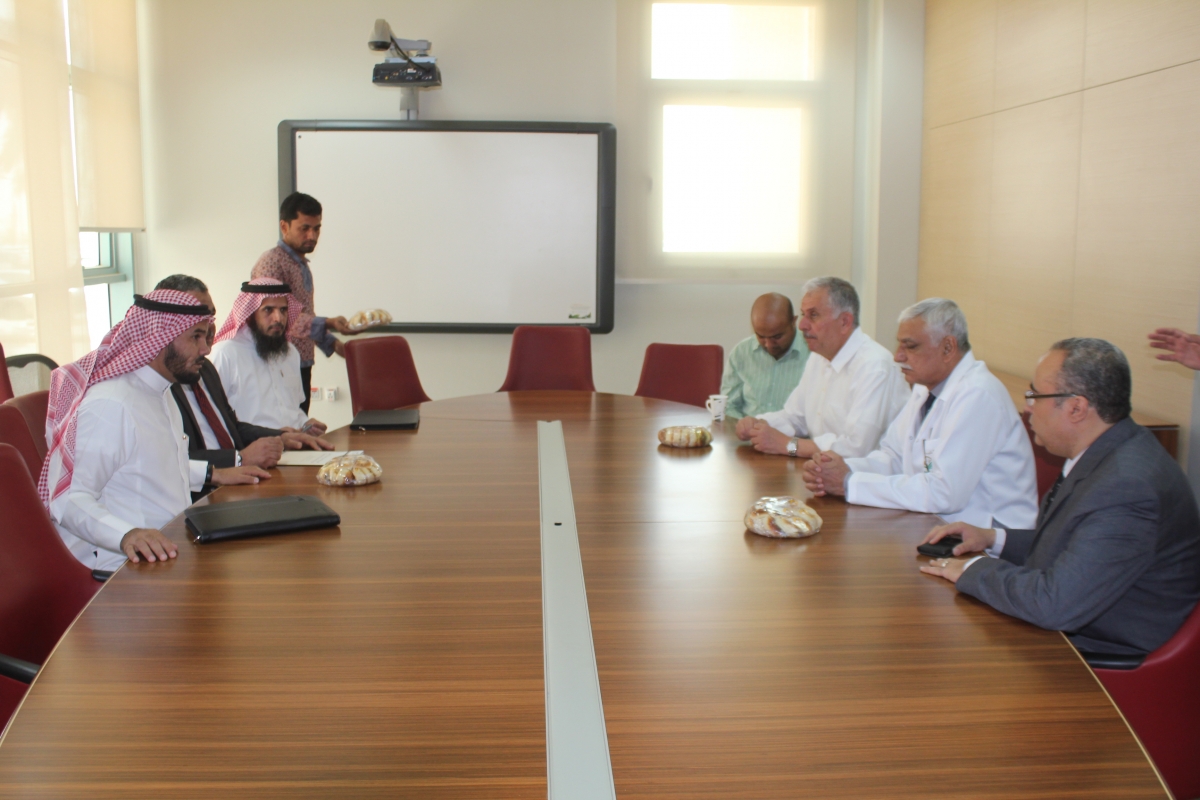